Career Exploration for 8th Grade
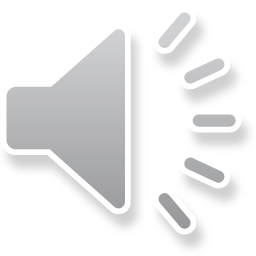 [Speaker Notes: Welcome to career exploration for 8th grade! In this brief presentation, we’re going to discuss several things that have to do with your success in high school and beyond. Please listen closely but know that this presentation will also be available on the St. Johns County School District Guidance & Programs of Choice website if you would like to watch it again later.]
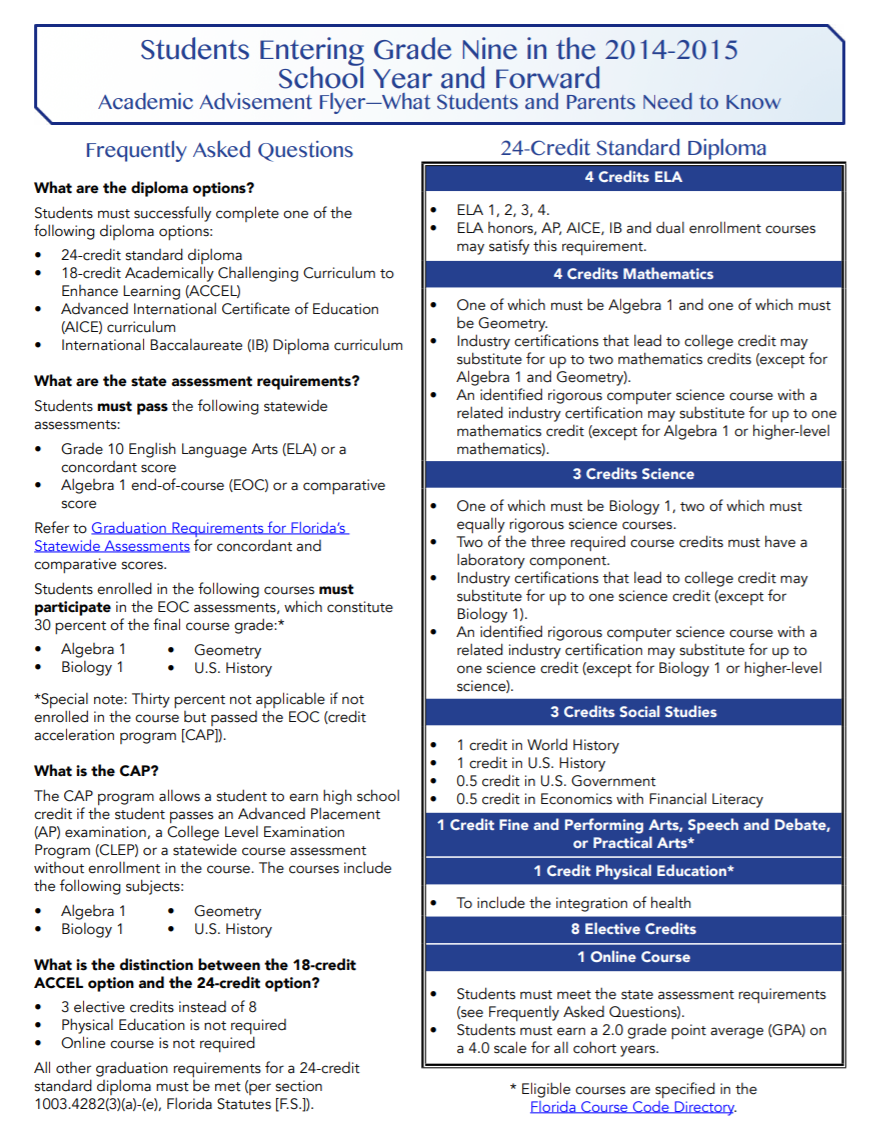 High School GraduationRequirements
4 Credits in English
4 Credits in Math (including Algebra 1 & Geometry)
3 Credits in Science (including Biology)
3 Credits in Social Studies (including World History, US History, Government and Economics)
8 Credits in Electives
1 Credit Performing Art, Speech & Debate, or Practical Art
HOPE (Health & PE)
1 Virtual Course
Pass the Algebra 1 End of Course (EOC) Exam
Pass the 10th Grade ELA Florida Standards Assessment (FSA)
2.0 Unweighted GPA (Grade Point Average)
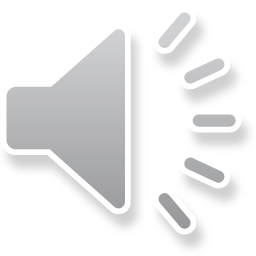 [Speaker Notes: Your next step after 8th grade is 9th grade and the beginning of high school. In order to graduate from high school in Florida, you must meet the following course requirements: 24 credits including:
4 Credits in English
4 Credits in Math (including Algebra 1 & Geometry)
3 Credits in Science (including Biology)
3 Credits in Social Studies (including World History, US History, Government and Economics)
8 Credits in Electives
1 Credit Performing Art, Speech & Debate, or Practical Art
HOPE (Health & PE)
1 Virtual Course
Passing the Algebra 1 End of Course (EOC) Exam
Passing the 10th Grade ELA Florida Standards Assessment (FSA) and
Having a 2.0 Unweighted GPA (Grade Point Average)]
What is GPA?
Standard Quality Points

A=4
B=3
C=2
D=1
F=0
Honors Quality Points

A=4.5
B=3.5
C=2.5
D=1
F=0
AP, Dual Enrollment, AICE, IB Quality Points

A=5
B=4
C=3
D=1
F=0
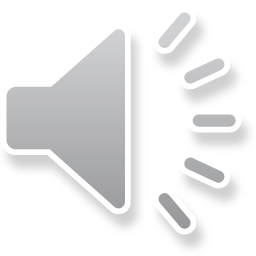 [Speaker Notes: Your Grade Point Average, or GPA, is the average of quality points you earn in your high school courses divided by the total number of courses taken per semester. Each grade is given a point amount. For instance, A=4, B=3, C=2, D=1, F=0. If you take an honors course, each of those gets an additional .5 added weight, so A would be 4.5, B 3.5, and so on. These additional weighted points are calculated into your weighted GPA, which is used for things like class rank and college admissions. The only exception to this are D’s and F’s and for that, no matter the course, you always get the same amount of points. For courses enabling you to earn college credit, like AP, Dual Enrollment, AICE and IB, each letter grade has a whole point added to it. So, an A would be 5 points, a B 4 points, etc. If you want to remember the difference between weighted and unweighted GPA, think of a weighted blanket that is used to help calm people compared to an unweighted blanket. A weighted blanket is heavier, like in more points for your GPA, while an unweighted or regular blanket is lighter, like nothing extra added for your GPA.]
How is GPA calculated?
GPA=Total Quality Points/Total Number of Courses Taken Per Semester
For example:
53 Quality Points/14 Semesters
3.79 Weighted GPA for 9th grade
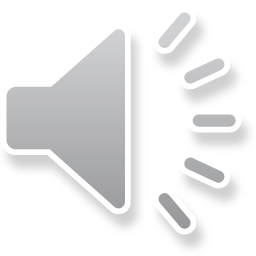 [Speaker Notes: How is GPA calculated? GPA is the number of total quality points divided by the total number of courses taken per semester. The table shows the first year of grades for a student in 9th grade. On a side note, if you are taking a course like Algebra 1 that has an end of course exam, you will not be able to calculate your GPA until you receive your EOC score. At that time, the EOC score is factored in to be 30% of your final grade. For our example though, we’ll keep it simple. This student took English 1, making B’s both semesters, worth 3 points each according to our quality points table on the previous slide. The student also took World Cultural Geography making an A and a B. The A is worth 4 points. The B is worth 3 points. Next, the student took Physical Science Honors. Remember for honors courses there is the .5 extra weight. So since the student got an A both semesters, that would equate to 4.5 points for each semester. Then, the points continue with the other courses. When we add all of the quality points we get a total of 53. The student took 7 courses, at 2 semesters for each course, so 7 times 2 equals 14 course semesters. Now, we divide total quality points, 53, by total number of courses taken per semester, 14, for a weighted GPA of 3.79.]
What happens to my GPA when I make low grades?
47 Quality Points/14 Semesters
3.35 Weighted GPA for 9th grade
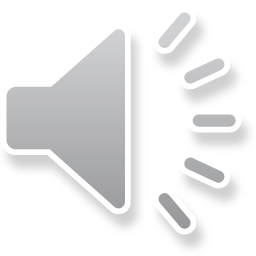 [Speaker Notes: 9th grade or really any grade level when you begin to take high school courses is important because you are beginning to build your high school GPA. This group of grades demonstrates how a couple of low grades can seriously damage your GPA. For this student, all of the grades are the same with the exception of the HOPE grades. For this class, the student made a C the first semester for 2 quality points, and an F the second semester for 0 quality points. This changed the total number of quality points to 47 and of course the number of course semesters remained the same at 14. When averaged together, the student’s GPA went from a 3.79 to a 3.35. That may not seem significant now, but if this student continues to get C’s, D’s or F’s in a class or two throughout high school, then their GPA is in danger of dropping even more. Let’s consider another factor that also helped this student. By taking honors courses, the student received extra weighting, adding to their total quality points. Had the courses all been standard, the student’s GPA would have been much different as we see in the next two slides.]
Unweighted (Graduation) GPA
51 Quality Points/14 Semesters
3.64 unweighted GPA for 9th grade
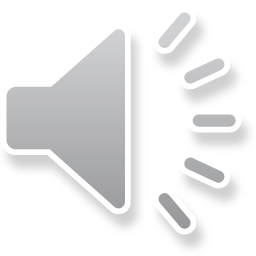 [Speaker Notes: Let’s talk about your unweighted or graduation GPA. Remember that 2.0 GPA requirement to graduate from high school? That’s where this GPA comes in. To calculate a student’s unweighted GPA, weighting considerations are removed from quality points, and all classes are treated as if they are standard level. So all A’s are 4 points, all B’s 3 points and so on. So, for this student, their quality points would be 51 and their courses semesters would be 14. 51 quality points divided by 14 course semesters means this student’s unweighted GPA is 3.64.]
Unweighted GPA (continued)
45 Quality Points/14 Semesters
3.21 unweighted GPA for 9th grade
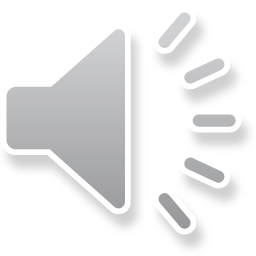 [Speaker Notes: These are the same grades, with the exception of the HOPE grades and all of the classes being unweighted. After this calculation, the student’s unweighted GPA is 3.21.]
Comparing GPAs
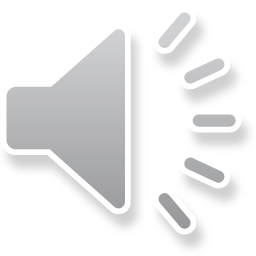 [Speaker Notes: Now that we’ve totaled the weighted and unweighted GPA for both of these students, we can see the difference that taking advanced courses can make as well as the impact of making a few low grades. There are opportunities to recover low grades in high school, but if you do your best the first time you take a course, it’ll save you a lot of time from having to repeat the course later. The most important thing to remember with all of this is to ask for help when you are first struggling in a course. You can always ask your teacher about tutoring opportunities and other ways to improve your grade.]
High School Diploma Designation Requirements
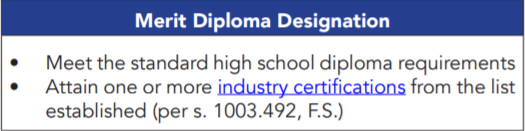 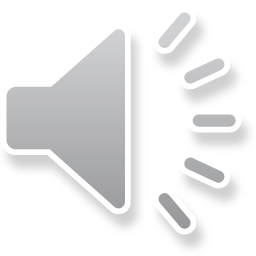 [Speaker Notes: When you graduate from high school, you have the opportunity to earn a diploma designation. These include the Scholar Diploma Designation and the Merit Diploma Designation. Both designations require you to meet the 24 credit high school graduation requirements as well as additional components. This information can be located on the FLDOE Graduation Requirements Flyer.]
Florida Bright Futures Scholarship Eligibility Criteria
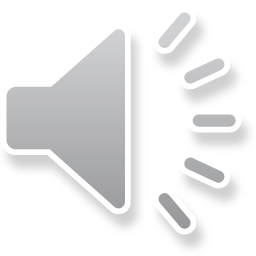 [Speaker Notes: Next, we’ll be talking about something called an automatic scholarship. This means that if you meet all of the scholarship requirements and fill out the application, you automatically get the scholarship. In Florida, the most prevalent example of this scholarship is the Bright Futures Scholarship. There are 3 categories of the scholarship with different eligibility criteria: the Academic, Medallion and Gold Seal.]
Bright Futures Academic & Medallion Scholarships
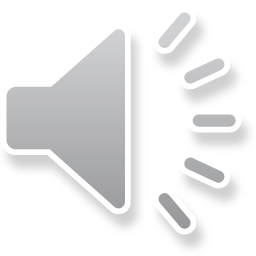 [Speaker Notes: If you look at FAS and FMS on the left side of the screen, those abbreviations refer to the Bright Futures Florida Academic Medallion Scholarships. As you can see, for the Bright Futures Scholarship, only 16 of your high school credits are used. Additionally, there are different GPAs, test scores, and community service hours required for each level of the scholarship.]
Bright Futures Gold Seal CAPE Scholarship
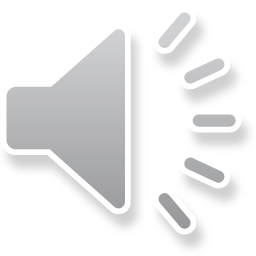 [Speaker Notes: For the Gold Seal CAPE Scholarship, you are completing at least 30 service hours and earning at least 5 college credit hours through CAPE industry certifications. The link for that is listed below.]
Bright Futures Gold Seal Vocational Scholarship
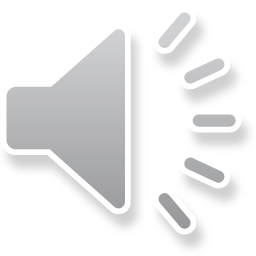 [Speaker Notes: And finally, for the Gold Seal, there are test score, GPA, and community service hour requirements as well as taking 3 full credits in a Career and Technical Education Program. This is a lot of information, but it helps to know now that test prep, making good grades, and doing community service can set you on the path to attaining one of these scholarships.]
Community Service Hours
Not a graduation requirement but a requirement for the Bright Futures Scholarship
Can be earned beginning the summer after 8th grade
Goal for 25 hours a year to have 100 by the end of high school
See the District Guidelines for the types of activities that are accepted

https://www.stjohns.k12.fl.us/guidance/community-service/
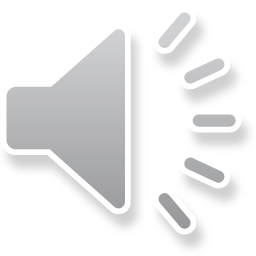 [Speaker Notes: We’ve mentioned community service hours for the Bright Futures Scholarship several times during this presentation. You can start earning hours the summer after you finish 8th grade. Check out the website link on this slide for more information about what counts and what doesn’t.]
Advanced High School Programs
http://www.stjohns.k12.fl.us/guidance/wp-content/uploads/sites/142/2018/11/High-School-Advanced-Programs-10.31.18-1.pdf
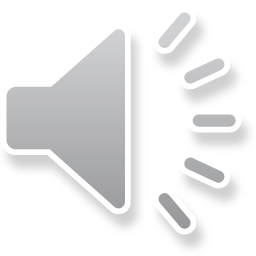 [Speaker Notes: So how do you prepare for college or university in high school? One route is by taking courses in one or more of the advanced high school programs offered in St. Johns County School District. By going to the link shown on this slide, you can view a full breakdown of all the programs available to you.]
Course Sequences Leading to Industry Certification
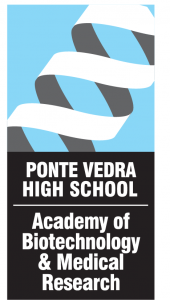 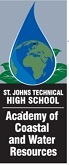 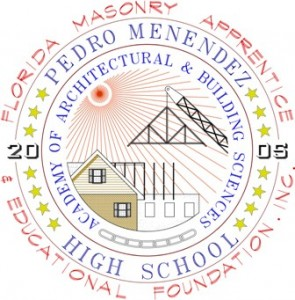 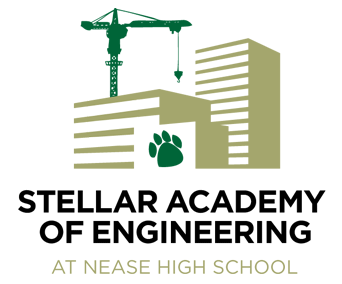 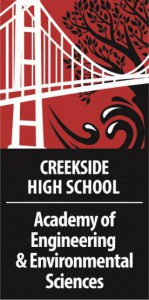 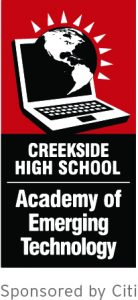 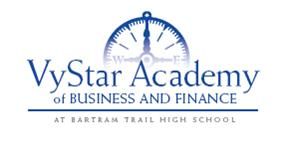 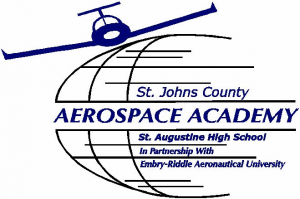 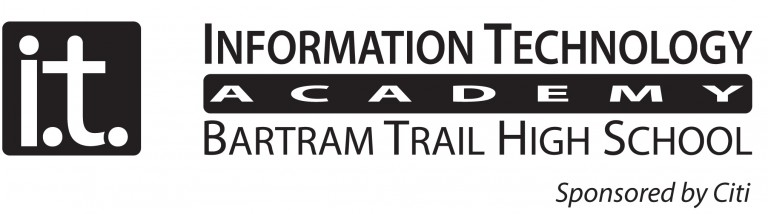 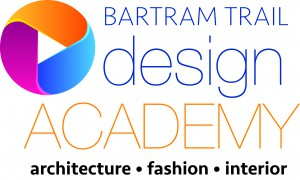 https://cte.stjohns.k12.fl.us/
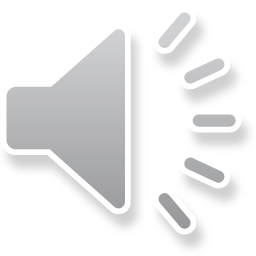 [Speaker Notes: Recalling the Bright Futures Gold Seal & CAPE scholarships, you can attain requirements for those by participating in one of our high school academies. One of the best ways to learn about these is to attend High School Showcase in the spring and by visiting the CTE website, listed at the bottom of this screen.]
mycareershines.org
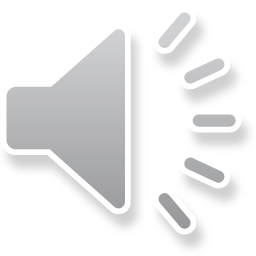 [Speaker Notes: Before you determine what college you want to attend, it is helpful to have an idea of what you want your career to be in so you know what major you are most interested in. Not every college or university offers every major, so it’s important to know if you career interests and college plans match up. By taking career assessments on MyCareerShines, you can start to determine your career interests.]
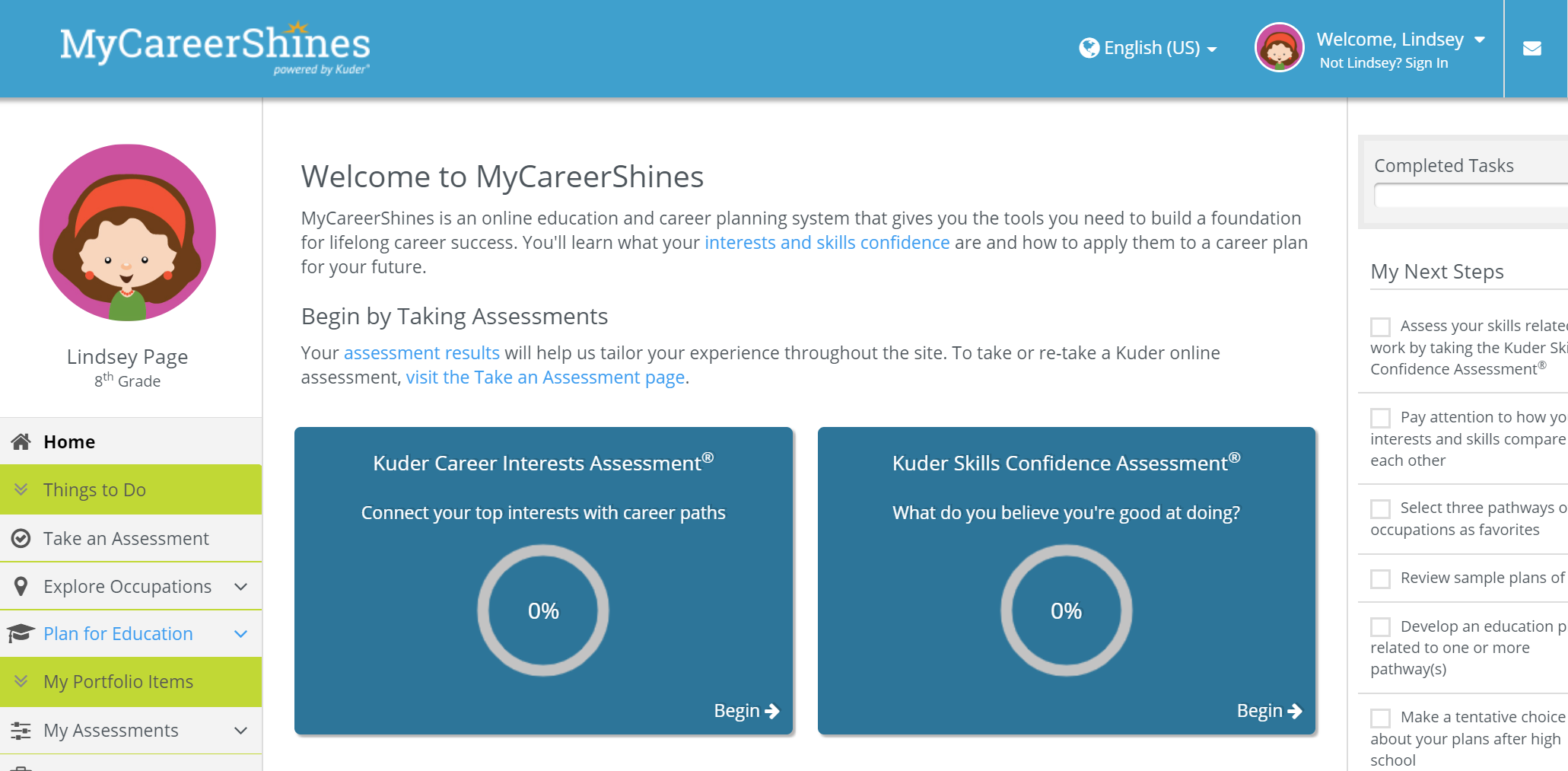 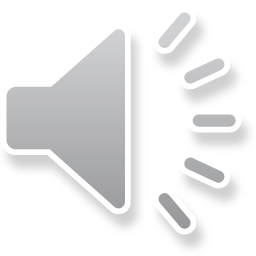 [Speaker Notes: These are what the tests look like. You can create your profile and retake the assessments at any time. As you continue through high school, an additional assessment will be added. Remember, your interests will likely change between now and graduation and that is perfectly normal. Exploration is key to narrowing down what interests you the most.]
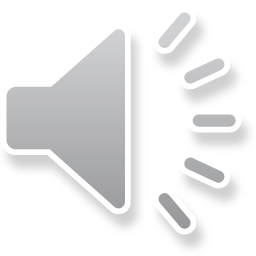 [Speaker Notes: After taking the tests, you will get some top results and the colors will align to one of six career clusters.]
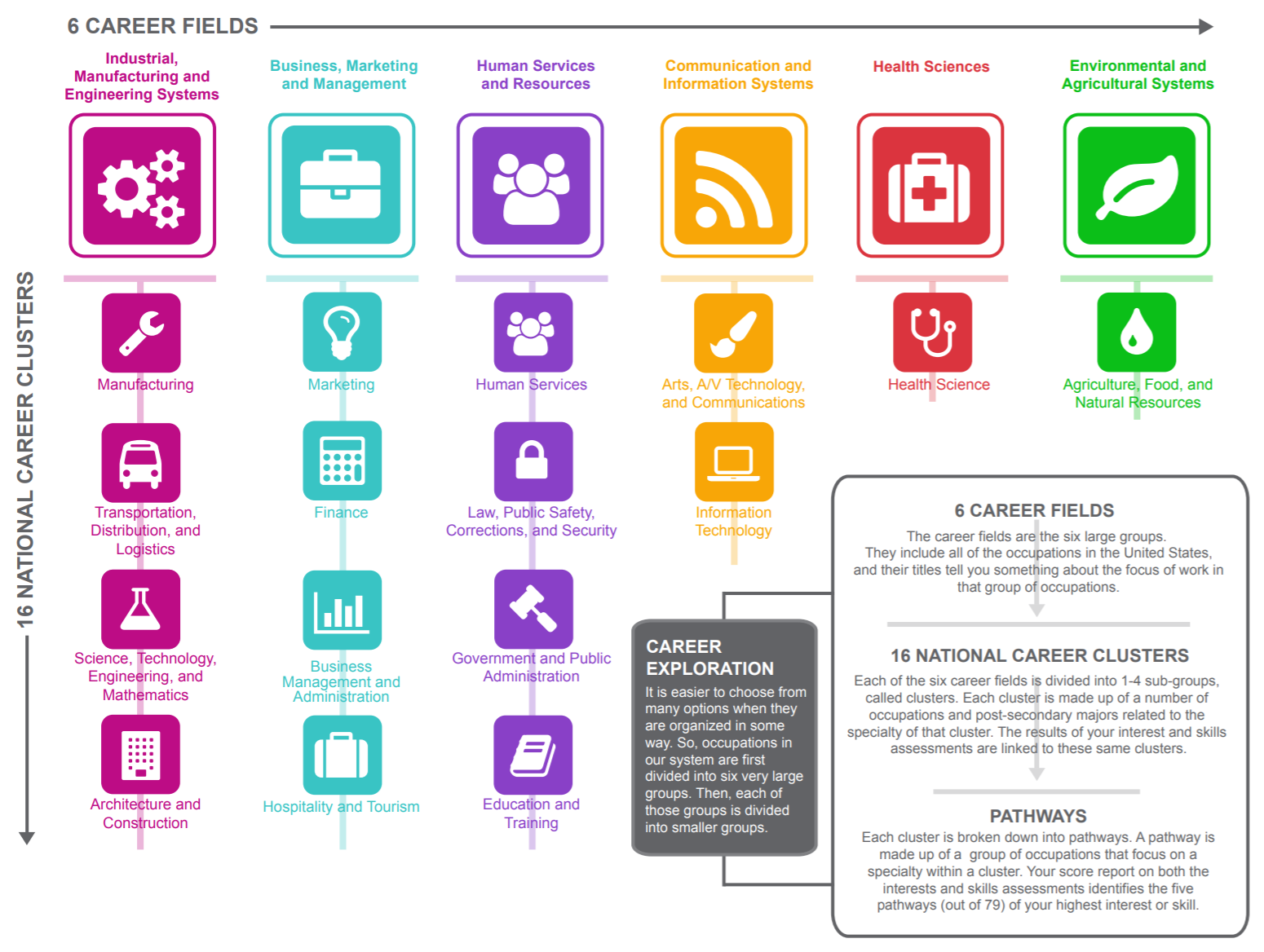 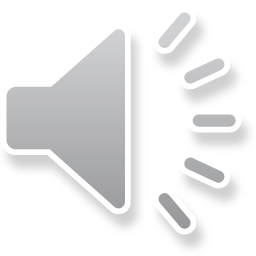 [Speaker Notes: These clusters are broad categories and there are many careers within each one. You may or may not agree with the results, and some careers may be listed that you never thought of before. Take time to learn about each option from your results and you may be surprised at which one is most appealing to you.]
How does FloridaShines help me pay for college?
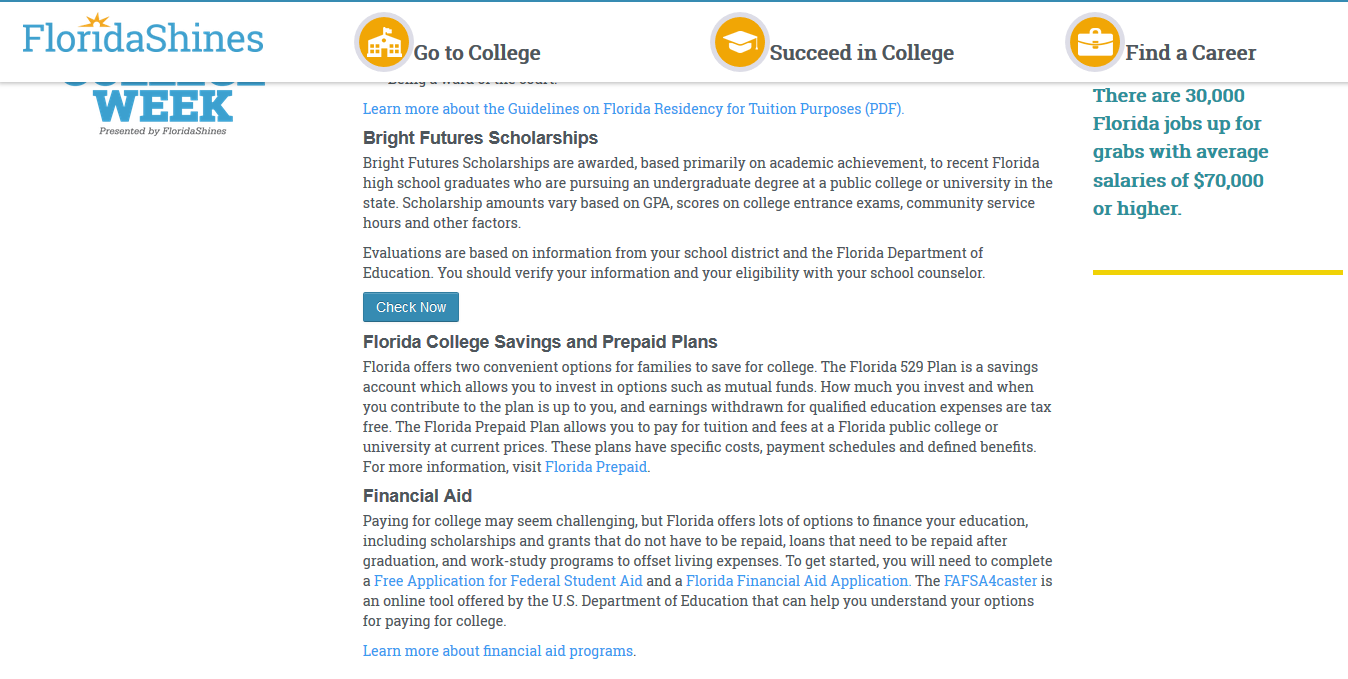 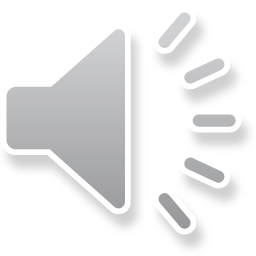 [Speaker Notes: Here, you can check your Bright Futures eligibility status anytime after your first semester of taking high school courses.]
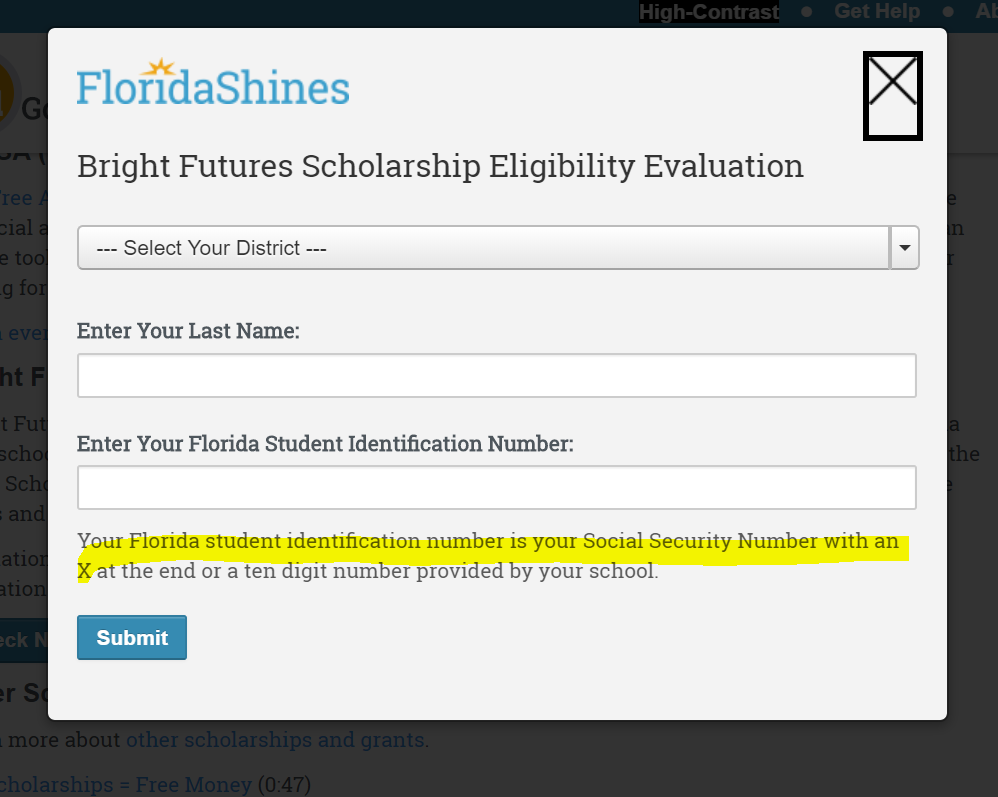 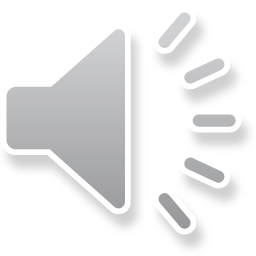 [Speaker Notes: To login, you will need to know your social security number. If you don’t have your social security number memorized yet, now is a good time to start as you will need it for many things.]
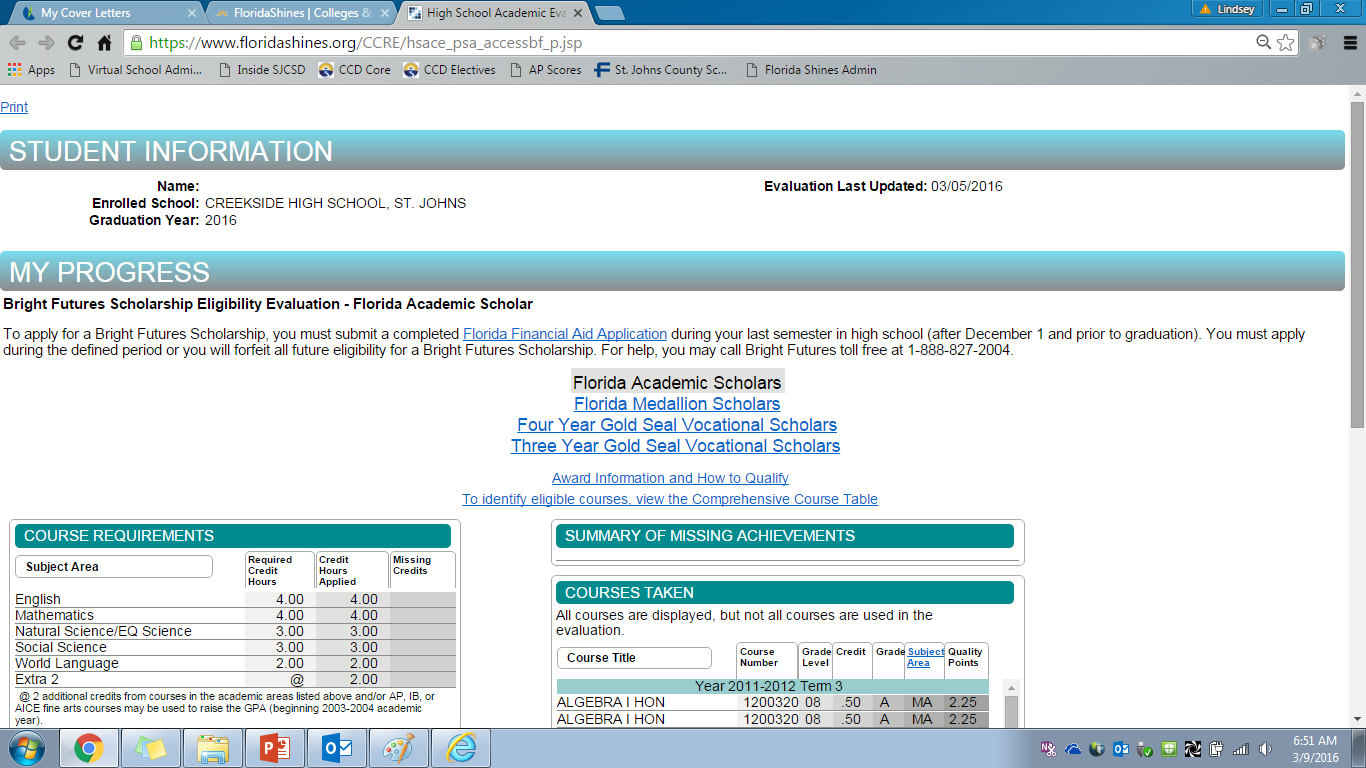 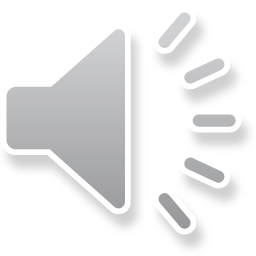 [Speaker Notes: This screen shows what your Bright Futures eligibility looks like. You can check your status for any of the scholarships and this is updated each semester after your transcripts are uploaded.]
Florida College System Admissions Requirements
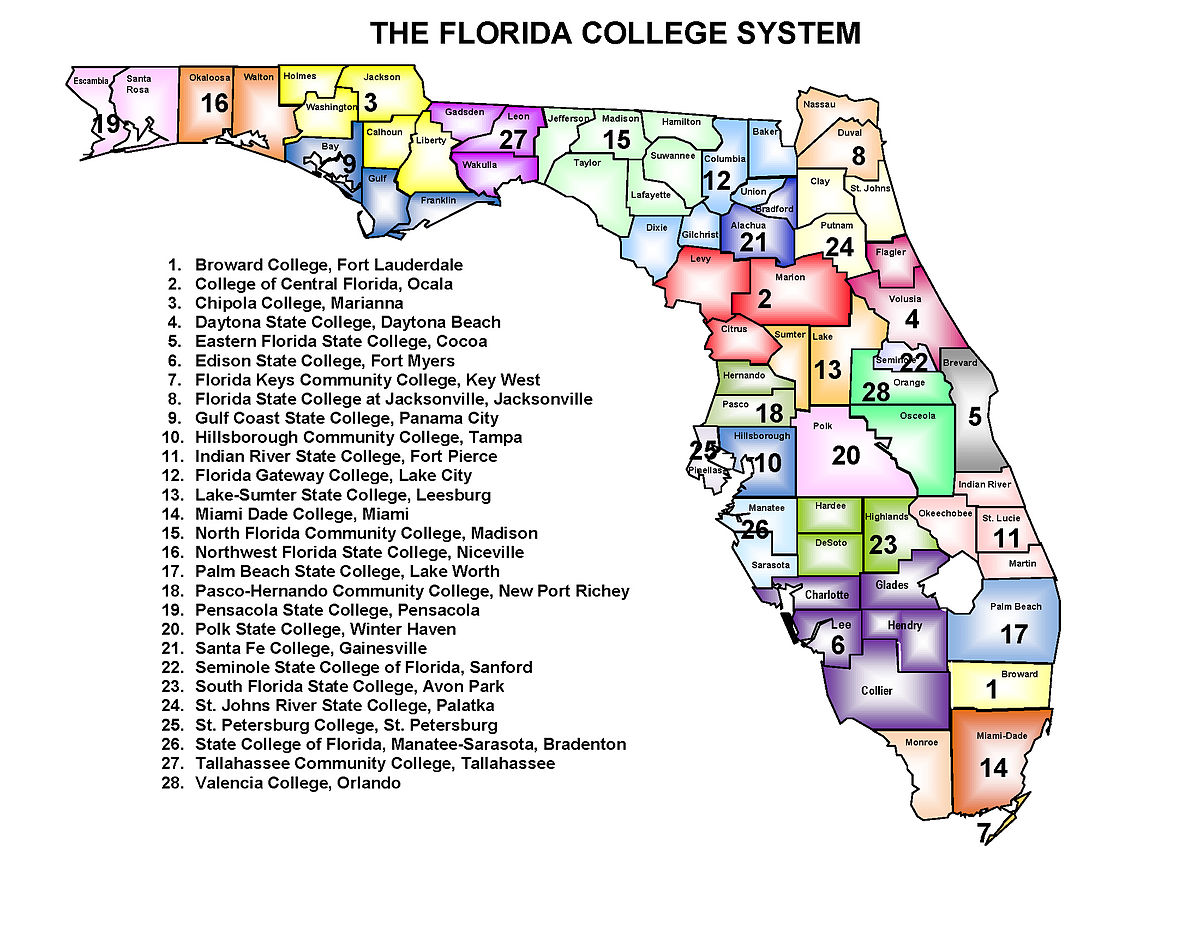 All Florida College System institutions have open-door admissions for students who earned a standard high school diploma or an equivalent diploma or successfully earned college credit.
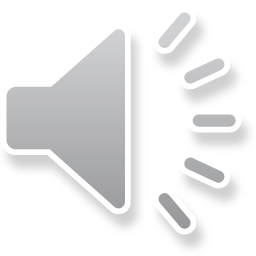 [Speaker Notes: The Florida College System has 28 colleges in it. Our local college is St. Johns River State College. To be admitted to a state college, you must have earned a standard high school diploma or an equivalent diploma or successfully earned college credit.]
State University System
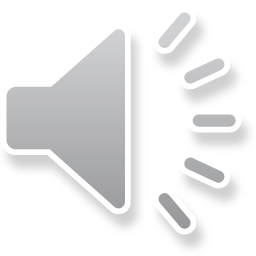 [Speaker Notes: For state university admissions, there are other test score and GPA requirements. If you know the university you would like to attend, visit their website and look at information on the Admissions page. This will provide information on the types of test scores, GPA, and other requirements for admission to the university. Also, taking a campus tour can be highly beneficial to know if the school is where you feel most comfortable attending.]
Degree Definitions
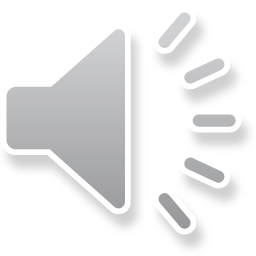 [Speaker Notes: Degree definitions. All of these degrees are different and lead to different pathways. For instance, state colleges offer 2 year Associate’s degree programs and some 4 year Bachelor’s degree programs. State Universities all offer Associate’s degree programs and many Bachelor’s degree programs. More information can be seen in the descriptions of the degrees. Different jobs require different levels of degrees, so by knowing what career is most interesting to you, you can begin to think about which degree and institution will best suit your needs.]
2018 Economic Security Report-Measuring the Economic Success of Florida’s Graduates
Report: http://floridajobs.org/docs/default-source/office-of-workforce-services/state-program-reports/2019-state-program-reports/florida-economic-security-report-final-01-10-2019.pdf?sfvrsn=0
Most students with a college degree in Florida completed a 4 year Bachelor’s degree from a state university or a 2 year associate in arts or science degree
Students with an advanced technical certificate received the highest median wages one year after graduation ($44,436) and also five years after graduation ($59,368)
Students completing apprenticeships from the Florida College System had the highest rate of full-time employment (77%) across all credential levels and programs.
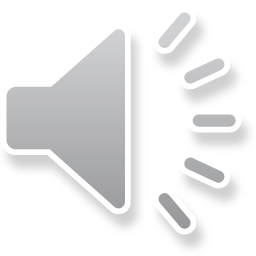 [Speaker Notes: Let’s talk about the Economic Security Report from 2018. This report is relevant to you in that it gives lots of information on how successful Florida high school graduates are in their careers, college, and how much they get paid in their jobs. The report from 2018 showed several interesting facts, listed on this slide. So, why are we telling you all of this? We want you to make the most of your high school experiences so that you can have success like these other graduates have. We want you to know what types of degrees will give you the highest income, are in the greatest demand, and will cause the least debt. All important things to think about right? If you want to read the full report, just go to the link listed at the top of this slide. Otherwise, let’s move on to some more information about careers and the steps you need to take to get to yours.]
Entrepreneurship & Employability Skills
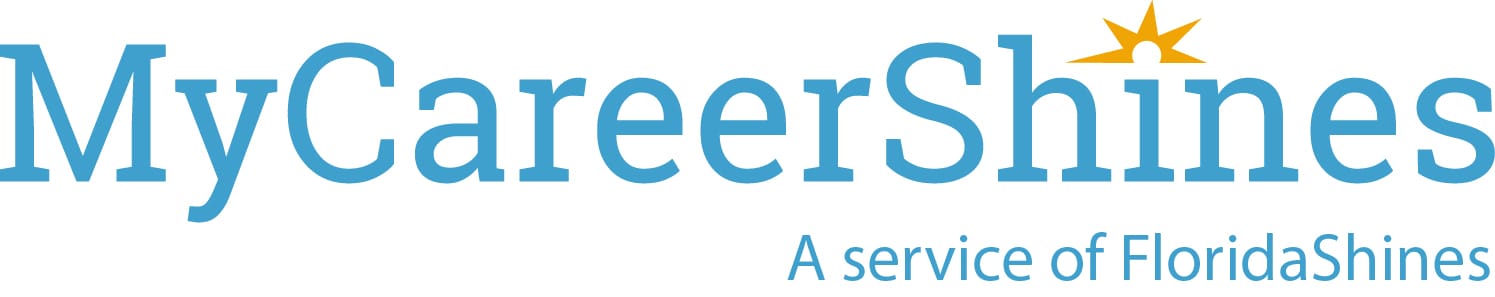 Self awareness – in relation to interests, abilities, values, and skills
Career awareness – knowing what career opportunities exist and what is required to pursue them
Career decision-making skills
Team-working
Problem-solving
Presentation skills
Ability to learn new ways of doing things
Job search skills including resume writing, preparing job applications, and interviewing
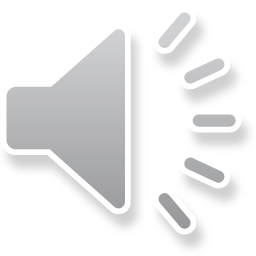 [Speaker Notes: Regardless of what career you choose, there are some skills every employer wants their employees to have. If you think of school as your current job and your teachers as your employers, you can begin to practice all of these skills. First of all, employers want self-aware employees, meaning you know the impact you have on others around you with your actions. Employers also want people who have career awareness. This means that you read and learn about the career you’re interested in. You talk with people who work in your career of interest to find out how they got their job and what you can be doing to get a similar job eventually. Employers also want team players who can work with other people and get along with them. Having problem solving skills and good presentation skills are also worthwhile. All of these skills are beneficial no matter what type of job you have.]
Thank you!
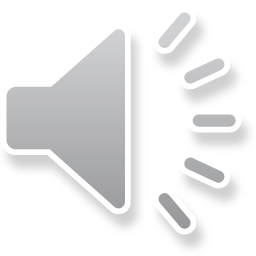 [Speaker Notes: Thank you for your time watching this, and if you have any questions, please speak with your school counselor.]